Clothes ملابس
Done by: Shiva Shakeri , Mariam Omar  Laiba Ejaz , Aimmah Sultana & Alishba Shahzad  
Class: 7G5
Different types of clothes
Men clothes          ملابس الرجال 



Shoes                          الأحذية
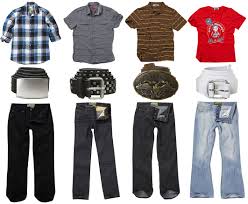 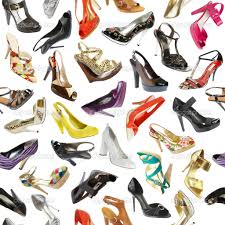 Different types of clothes
Sport clothes             الملابس الرياضية




School uniform      زي المدرسة
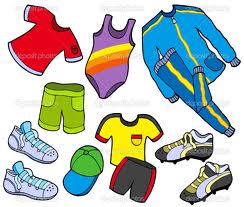 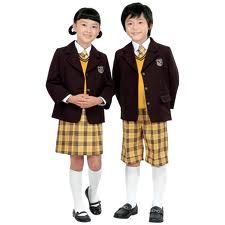 Different types of clothes
Concert clothes        ملابس الحفلات



House clothes         ملابس البيت
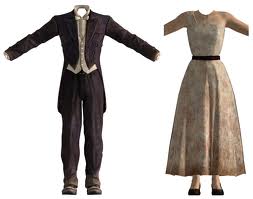 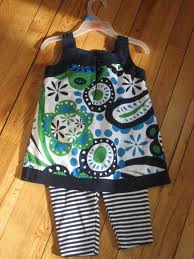 Different types of Clothes
Women clothes    ملابس النساء 



Children clothes   	ملابس الأطفال
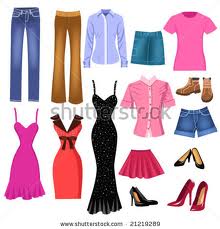 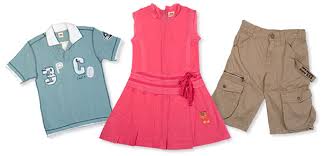 Some Comparison
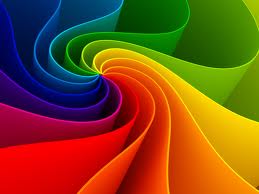 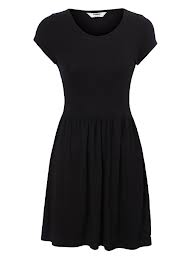 سادة وغير ملون



ضيق
ملون



واسع
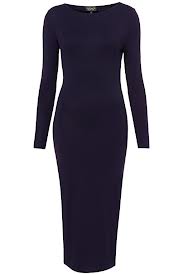 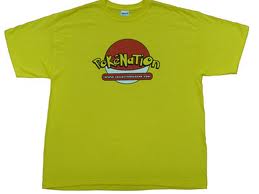 Few Sentences
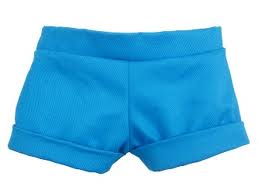 أرتدي فستان قصير ملون
أختي ترتدي قميص وبنطلون قصيرولونها الأزرق
والدي يرتدي بدلة عندما يذهب للعمل ولونها الأسود
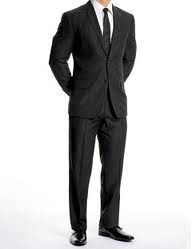 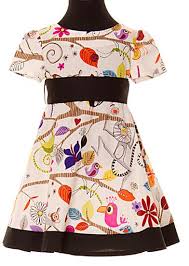 Clothes in the UAE..
في دبي الرجال يرتدون قميص وبنطلون، ويلبسون القمصان في الإمارات العربية المتحدة، والتنانير والعباءة وبلوزة ... الأطفال يلبسون العديد من الأشياء المختلفة هنا، في الإمارات العربية المتحدة!
Clothes in Iran..
في إيران الرجال يلبسون السراويل والقمصان والنساء في إيران تلبس السراويل والقمصان والساعات وشاح وأيضا في بعض الأحيان والمجوهرات والأطفال من إيران يلبسون ملابس الحفل ...
Clothes in Pakistan..
في باكستان الرجال يرتدون المعاطف والقمصان والسراويل وأيضا السراويل والأحذية. والسيدات في باكستان تلبس سراويل هندية، القمصان بلوزة وحتى الجينز والأحذية وملابس الأطفال متنوعة ومختلفة...
Clothes to wear to a concert..
الملابس للحفل عادة ما تكون قميص وبنطلون ولكن إذا كان الجو حارا عليهم ارتداء قبعات ومعطف ، والسراويل القصيرة مع النعال أو الأحذية. لديهم أيضا الساعات أو حتى الأساور.
Clothes to wear at home..
في المنزل الناس تلبس ملابس النوم . الناس أيضا تلبس السراويل القصيرة والقمصان ولكن على أي حال الملابس المنزلية مريحة وليس من الضروري أن تبدو جيدة جدا :)
Thanks For Watching
Done by: Shiva Shakeri , Mariam Omar, Laiba Ejaz, Alishba Shahzad and Aimmah Sultana
Class: 7G5